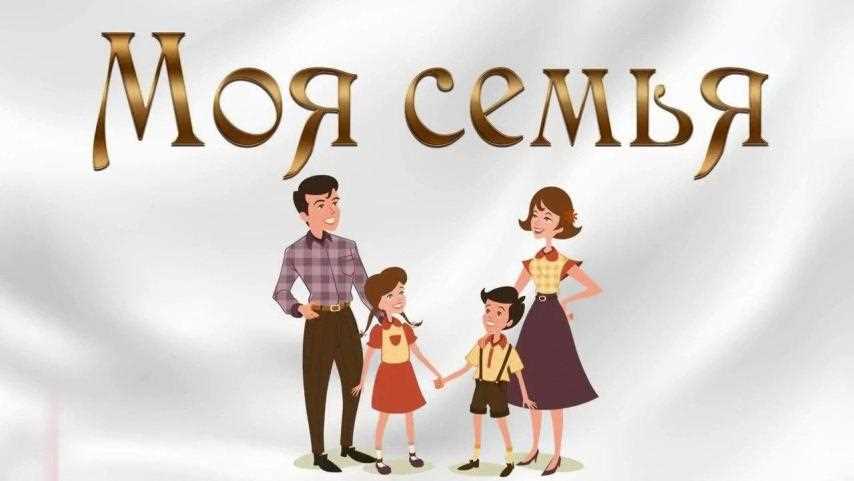 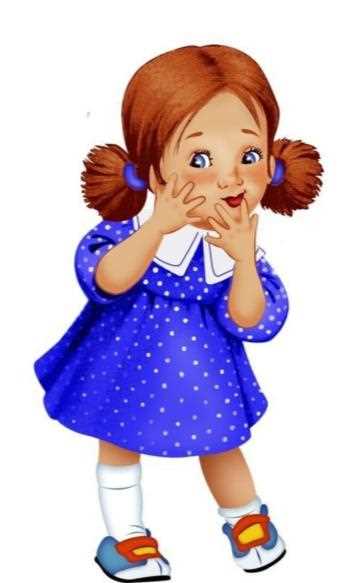 Здравствуйте ребята.
 
Меня зовут Маша, мне 3 года.
Я хожу в детский сад.
Сегодня я хочу рассказать вам о моей семье.
[Speaker Notes: Воспитатель спрашивает у нескольких ребят, как их зовут и сколько им лет.]
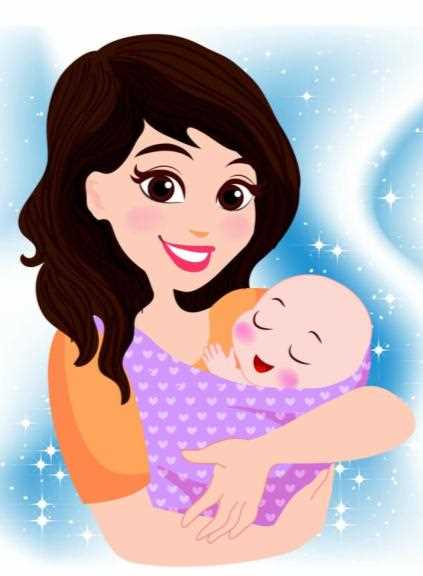 Мою маму зовут Галя
[Speaker Notes: Воспитатель спрашивает у нескольких детей как зовут их маму, какую работу выполняет мама.]
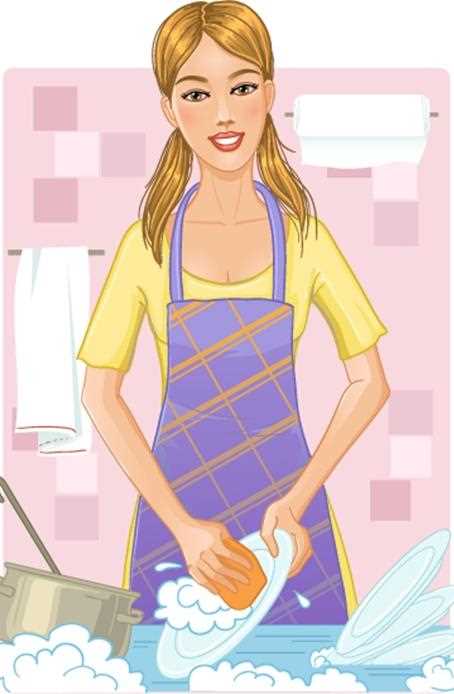 Она моет посуду,
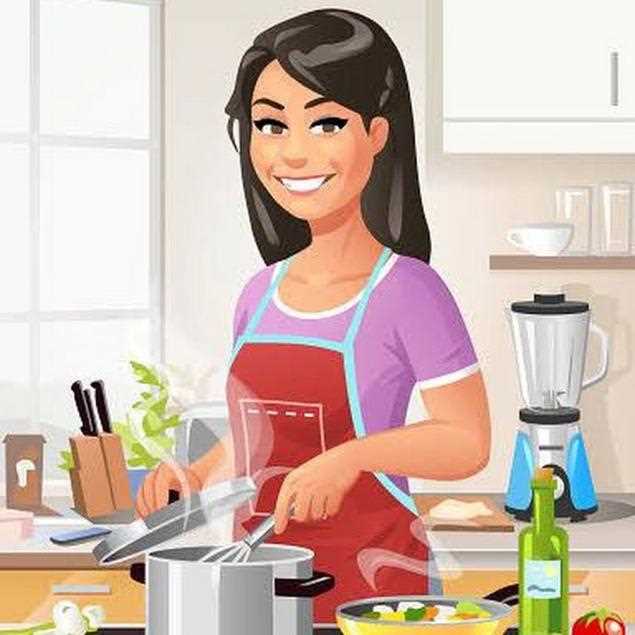 готовит обед,
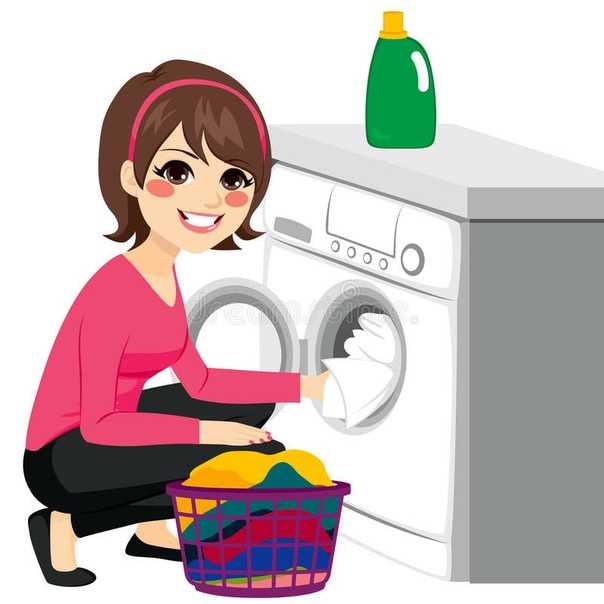 стирает одежду,
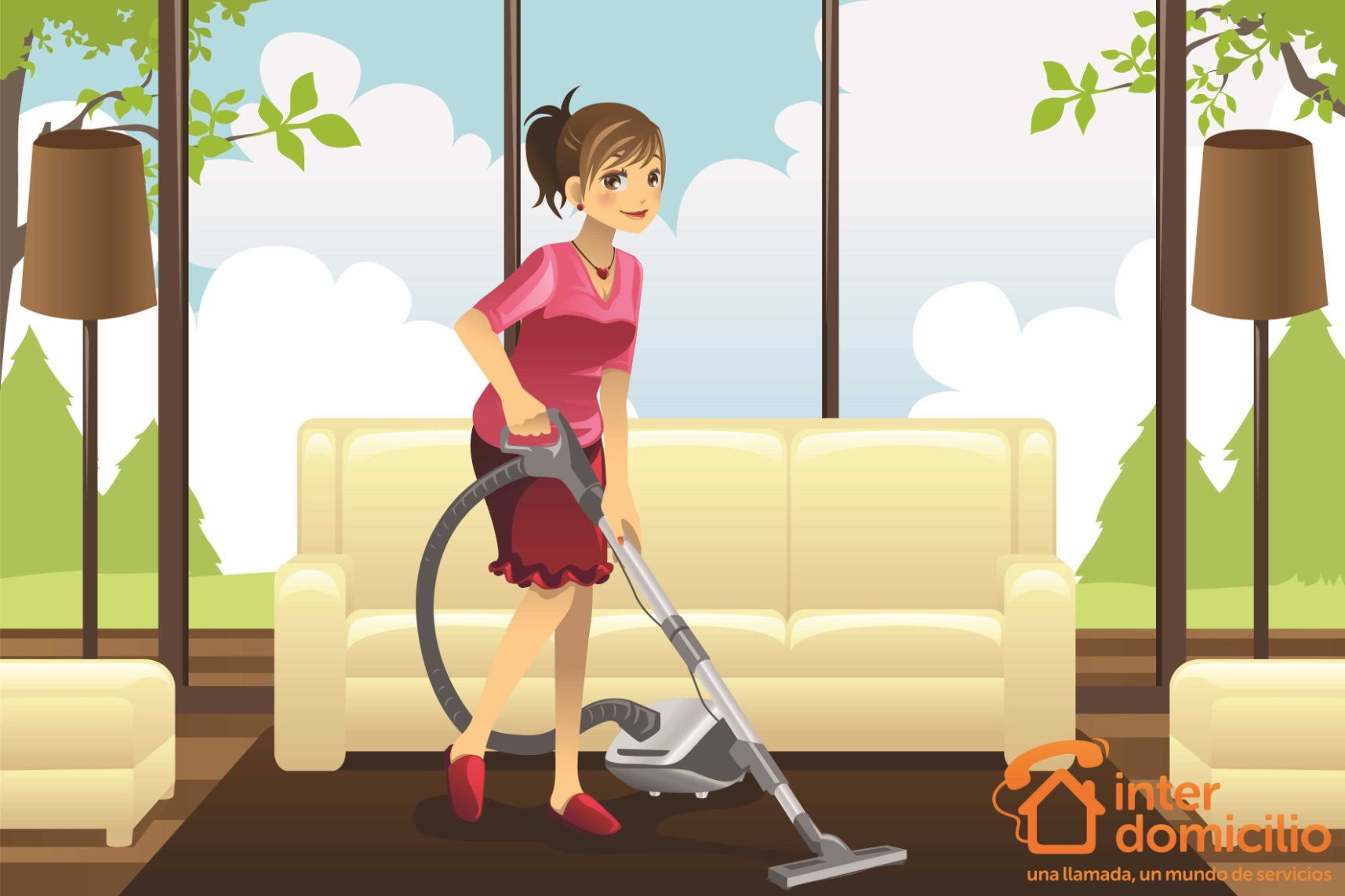 убирается по дому
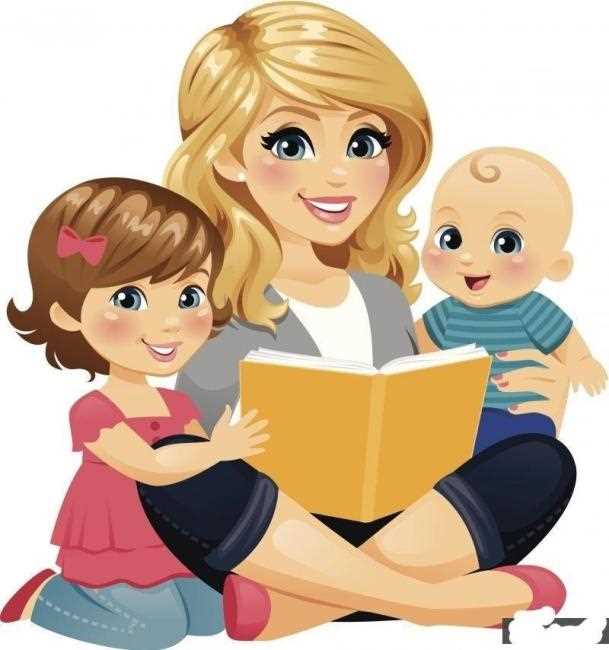 и читает мне книжку 
перед сном
Моего папу зовут Саша.
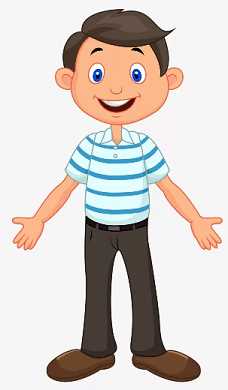 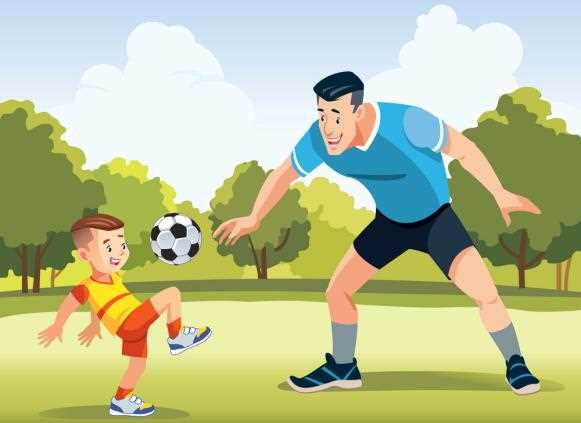 Папа любит со мной играть
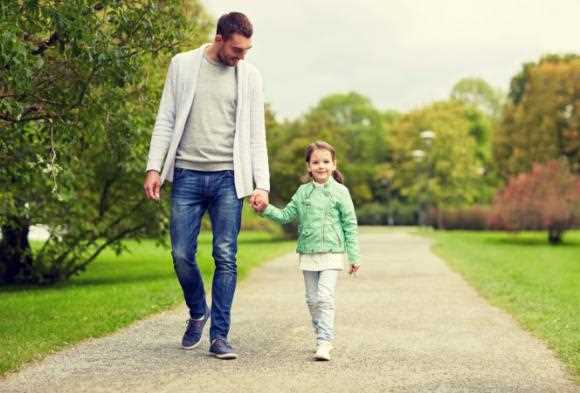 Папа со мной гуляет
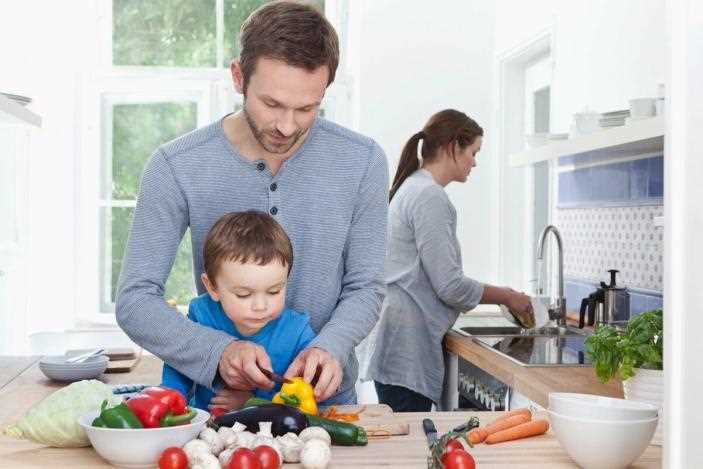 Папа маме помогает
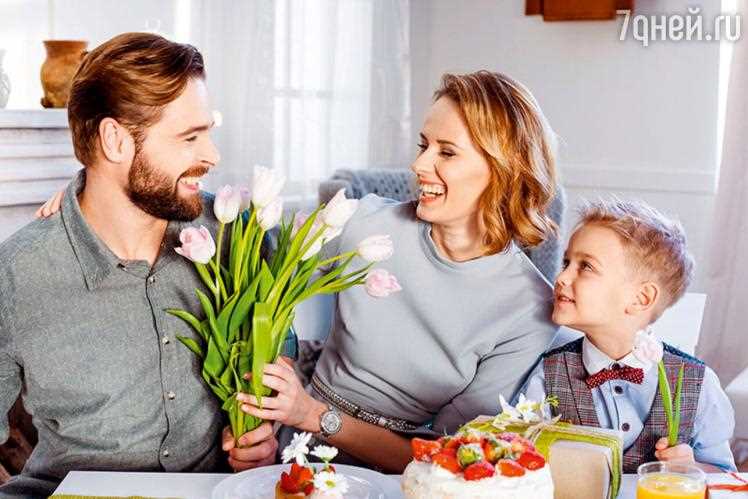 Папа  маме дарит цветы
Это наша бабушка вяжет нам носки.
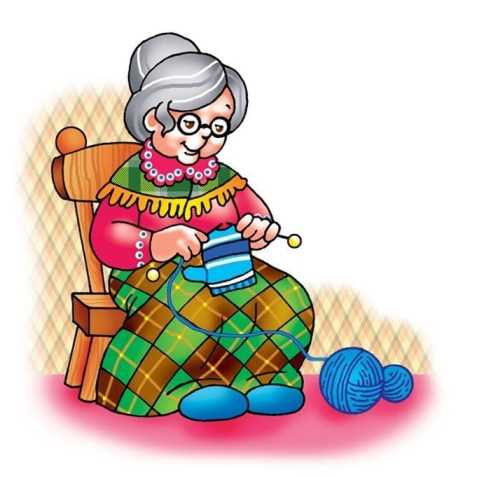 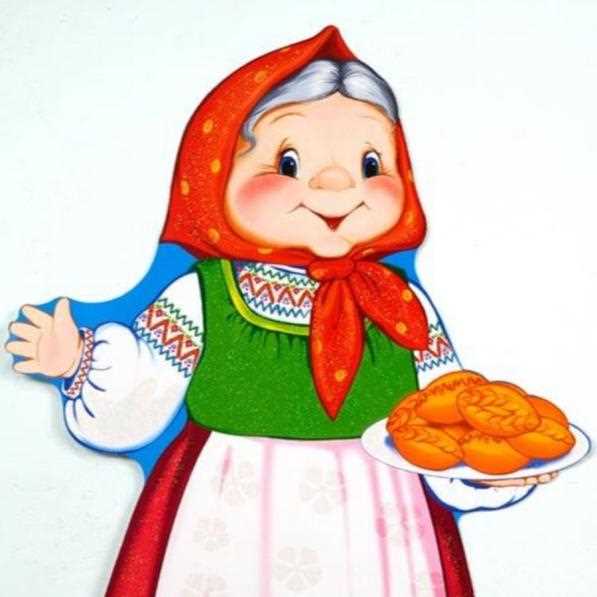 Она печет 
вкусные 
				пирожки
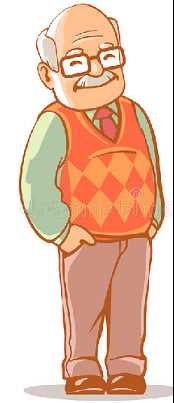 Это наш дедушка.
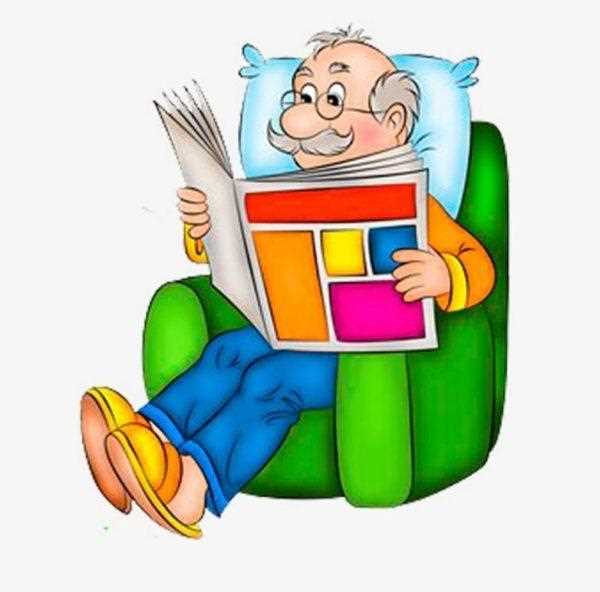 Он любит читать газету.
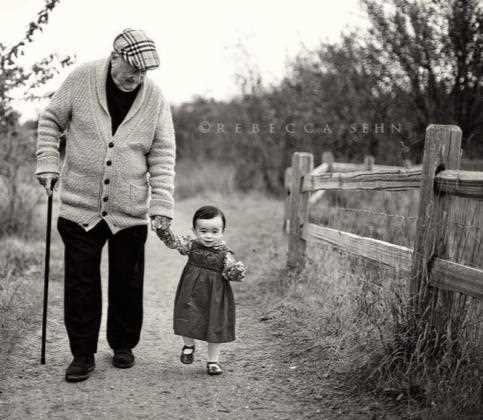 Он ходит с нами гулять.
Пальчиковая   игра «Моя семья»
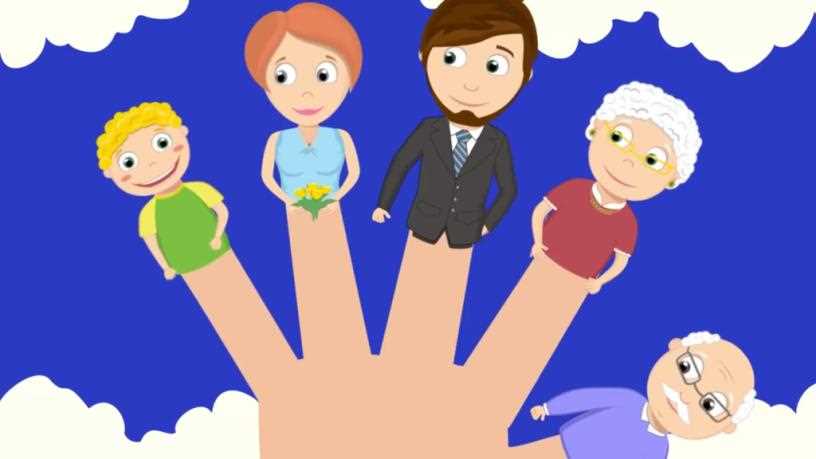 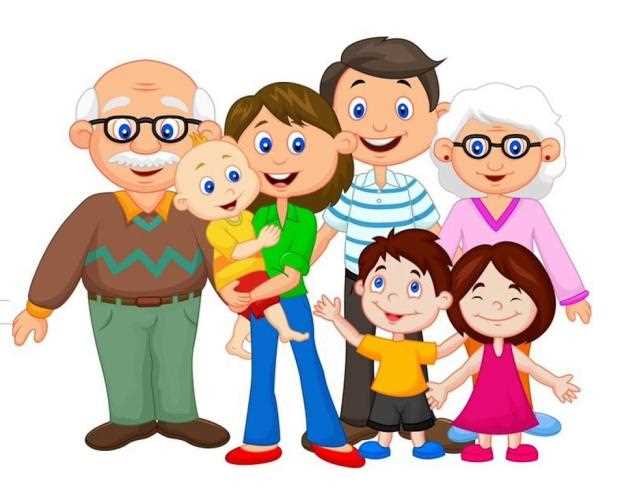 Все вместе – мы дружная семья.